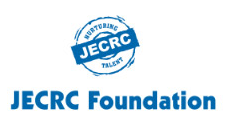 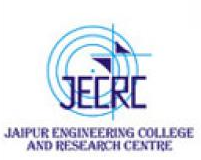 JAIPUR ENGINEERING COLLEGE AND RESEARCH CENTRE
Year & Sem –  IV & VII
Subject –   Environmental Engineering and Disaster Management 
Unit –  1 
Presented by –   Prof. Omprakash Netula
Prof. Omprakash Netula , Department of Civil Engineering,  JECRC, JAIPUR
1
1
VISSION AND MISSION OF INSTITUTE
Vision
To become a renowned center of outcome based learning, and work towards academic, professional, cultural and social enrichment of the lives of individuals and communities.
  
Mission
M-1: Focus on evaluation of learning outcomes and motivate students to inculcate research Aptitude by project based learning. 
M-2: Identify, based on informed perception of Indian, Regional and global needs, areas of focus and provide platform to gain knowledge and solutions. 
M-3: Offer opportunities for interaction between academia and industry. 
M-4: Develop human potential to its fullest extent so that intellectually capable and imaginatively gifted leaders can emerge in a range of professions.
2
Dr. Omprakash Netula (HOD & Professor, Department of Civil Engineering)
1
VISSION AND MISSION OF DEPARTMENT
VISION
To become a role model in the field of Civil Engineering for the sustainable development of the society.
                 
 
 
MISSION
To provide outcome base education.
 
To create a learning environment conducive for achieving academic excellence.
 
To prepare civil engineers for the society with high ethical values.
3
Dr. Omprakash Netula (HOD & Professor, Department of Civil Engineering)
1
CONTENTS  


1. Introduction 
2. Objective
3. Scope 
4. Outcome of Course
NAME OF FACULTY (POST, DEPTT.) , JECRC, JAIPUR
4
1
What is Environmental Engineering?
Environmental Engineering is a very popular discipline of engineering that deals with the issues related to the environment. 
The Environmental Engineers devote themselves finding out renewable sources of energy and solutions to curb pollution and other environmental issues. 
They work for the sustainable development of the earth and its living organisms. 
They also make devices for waste and water management in rural and urban areas, improved sanitation system, to stop the water-borne diseases. 
They study the effects of technological growth on environment such as: the effects of global warming, pollution, reason for shortage of rainfall, acid rain etc. In short, the Environmental Engineers are constantly engaged in maintaining the health of the earth and the living creatures on it.
Objectives of Environmental Engineering
The goal of environmental engineering is to ensure that societal development and the use of water, land and air resources are sustainable. 
This goal is achieved by managing these resources so that environmental pollution and degradation is minimized.
What is Disaster Management
Disaster Management can be defined as the organization and management of resources and responsibilities for dealing with all humanitarian aspects of emergencies, in particular preparedness, response and recovery in order to lessen the impact of disasters.
7
Dr. Omprakash Netula (HOD & Professor, Department of Civil Engineering)
1
Disaster Management in India refers
Refers to the conservation of lives and property during natural or man-made disasters. 

Disaster management plans are multi-layered and are planned to address issues such as floods, hurricanes, fires, mass failure of utilities, rapid spread of disease and droughts. 

India is especially vulnerable to natural disasters because of its unique geo-climatic condition, having recurrent floods, droughts, cyclones, earthquakes, and landslides. 

As India is a very large country, different regions are vulnerable to different natural disasters. 

For example, during rainy season the peninsular regions of South India is mostly affected by cyclones and states of West India experience severe drought during summer.
8
Dr. Omprakash Netula (HOD & Professor, Department of Civil Engineering)
1
Goals of Disaster Management:
Reduce, or avoid, losses from hazards
Assure prompt assistance to victims
(3) Achieve rapid and effective recovery.
9
Dr. Omprakash Netula (HOD & Professor, Department of Civil Engineering)
1
Objectives of Disaster Management
The aim of the disaster management is to, through knowledge, experience and research build capacities that will reduce disaster risks and contribute to better and more targeted public health based relief following disasters. 

The Master has the following four objectives:

I. To increase the knowledge and understanding of the disaster phenomenon, its different contextual aspects, impacts and public health consequences.II. To increase the knowledge and understanding of the International Strategy for Disaster Reduction and to increase skills and abilities for implementing the Disaster Risk Reduction Strategy.
III. To ensure skills and abilities to analyse potential effects of disasters and of the strategies and methods to deliver public health response to avert these effects.
IV. To ensure skills and ability to design, implement and evaluate research on disasters.
10
Dr. Omprakash Netula (HOD & Professor, Department of Civil Engineering)
1
Outcome of Course
1.   An ability to identify, formulate, and solve complex engineering problems by applying principles of engineering, science, and mathematics2.    an ability to apply engineering design to produce solutions that meet specified needs with consideration of public health, safety, and welfare, as well as global, cultural, social, environmental, and economic factors3.    an ability to communicate effectively with a range of audiences4.    an ability to recognize ethical and professional responsibilities in engineering situations and make informed judgments, which must consider the impact of engineering solutions in global, economic, environmental, and societal contexts5.    an ability to function effectively on a team whose members together provide leadership, create a collaborative and inclusive environment, establish goals, plan tasks, and meet objectives6.    an ability to develop and conduct appropriate experimentation, analyze and interpret data, and use engineering judgment to draw conclusions7.    an ability to acquire and apply new knowledge as needed, using appropriate learning strategies.
LECTURE CONTENTS WITH A BLEND OF NPTEL CONTENTS


https://nptel.ac.in/courses/105/107/105107176/

https://nptel.ac.in/courses/105/104/105104183/
NAME OF FACULTY (POST, DEPTT.) , JECRC, JAIPUR
12
1
REFERENCES/BIBLOGRAPHY

https://www.shiksha.com/engineering/environmental-engineering-chp

https://www.mcgill.ca/civil/undergrad/areas/environmental#:~:text=The%20goal%20of%20environmental%20engineering,pollution%20and%20degradation%20is%20minimized.
The Disaster Management Act, 2005

https://www.physio-pedia.com/Disaster_Management

https://www.gdrc.org/uem/disasters/1-dm_cycle.html#:~:text=Goals%20of%20Disaster%20Management%3A,or%20avoid%2C%20losses%20from%20hazards%3B&text=Disaster%20management%20aims%20to%20reduce,achieve%20rapid%20and%20effective%20recovery.

https://www.wvi.org/disaster-management/what-disaster-management

https://www.physio-pedia.com/Disaster_Management

https://en.wikipedia.org/wiki/Disaster_management_in_India
NAME OF FACULTY (POST, DEPTT.) , JECRC, JAIPUR
13
1
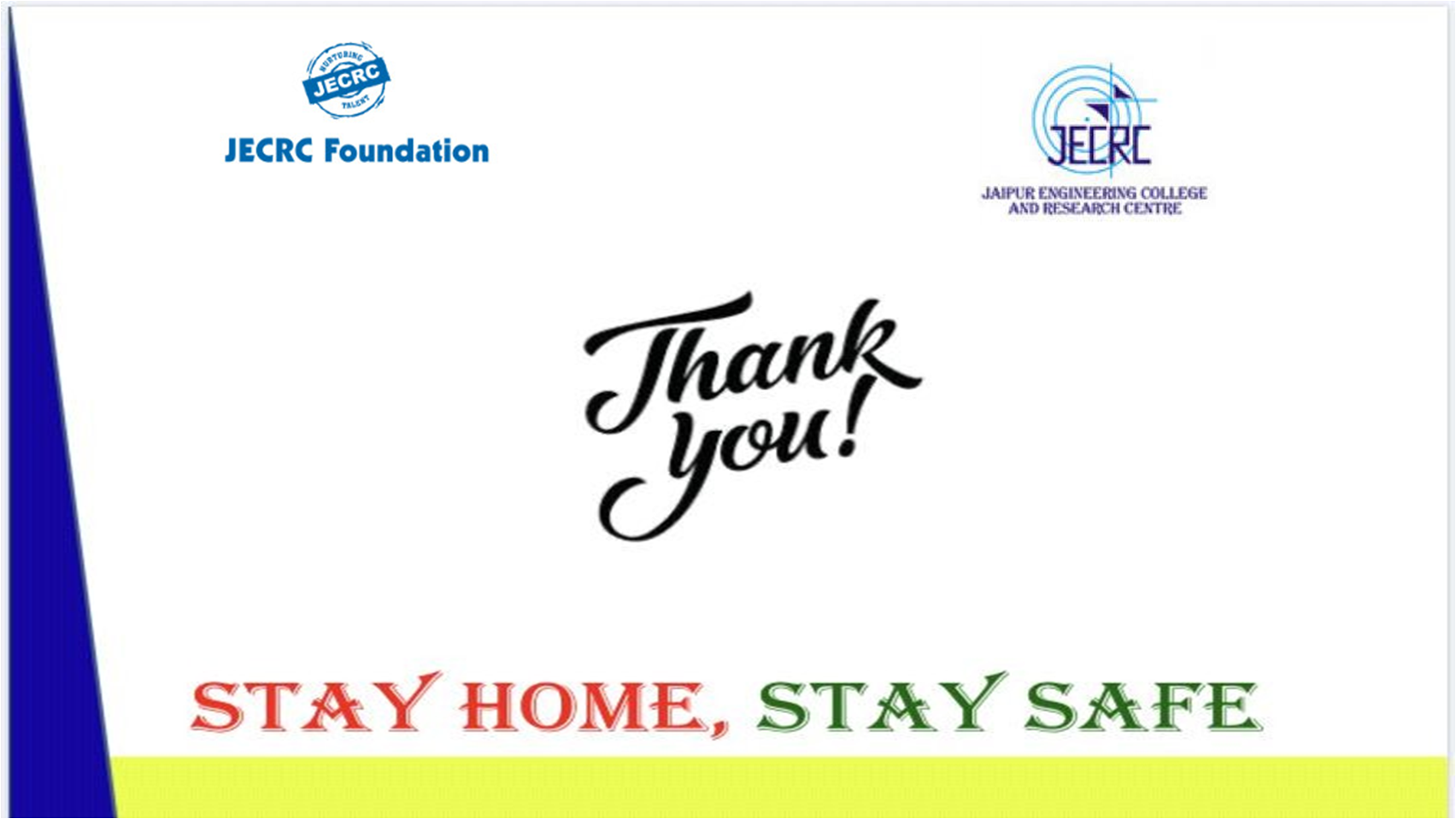 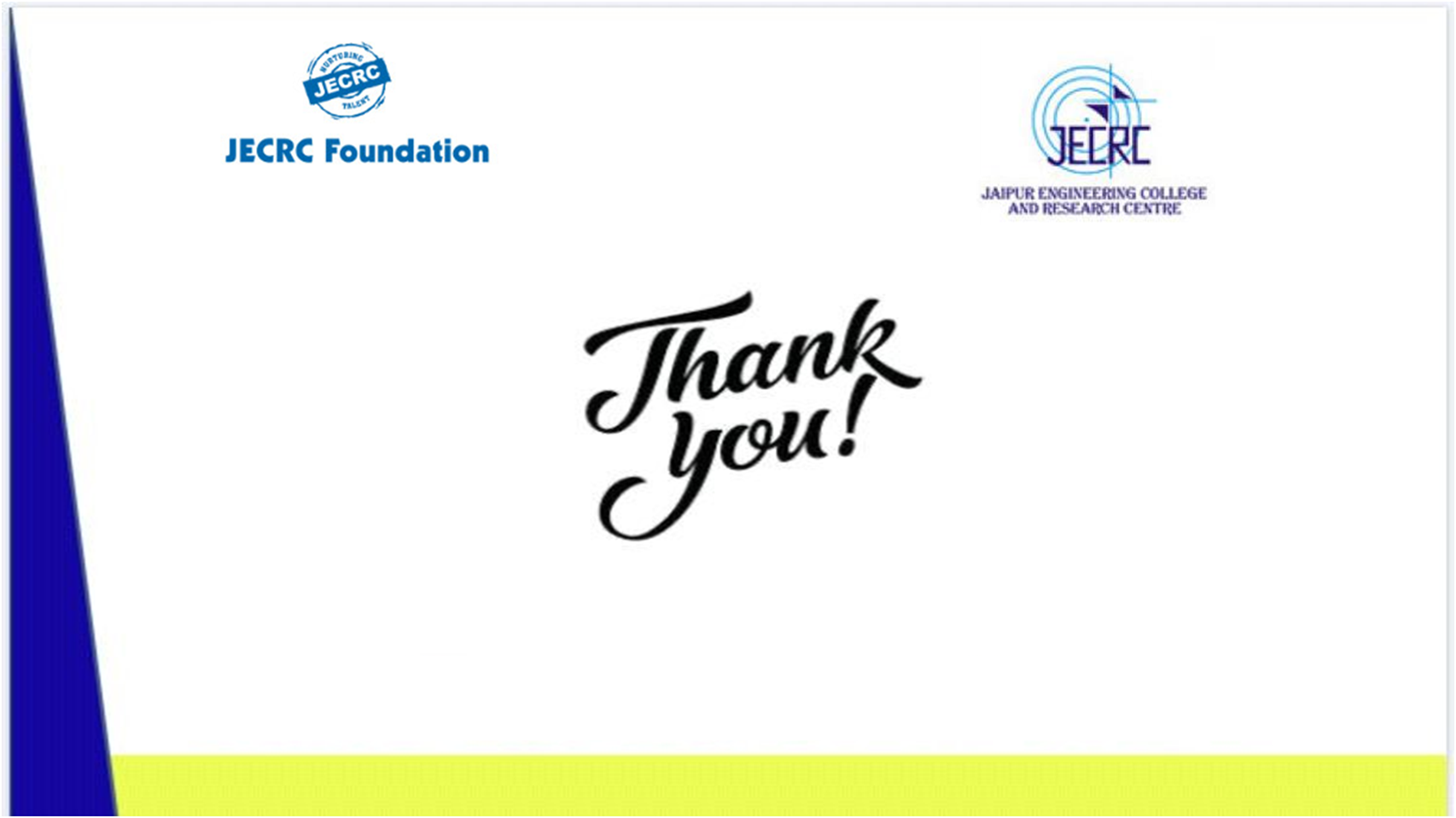 14
NAME OF FACULTY (POST, DEPTT.) , JECRC, JAIPUR
NAME OF FACULTY (POST, DEPTT.) , JECRC, JAIPUR